Кузбасский урок здоровья
Профилактика гриппа и ОРВИ
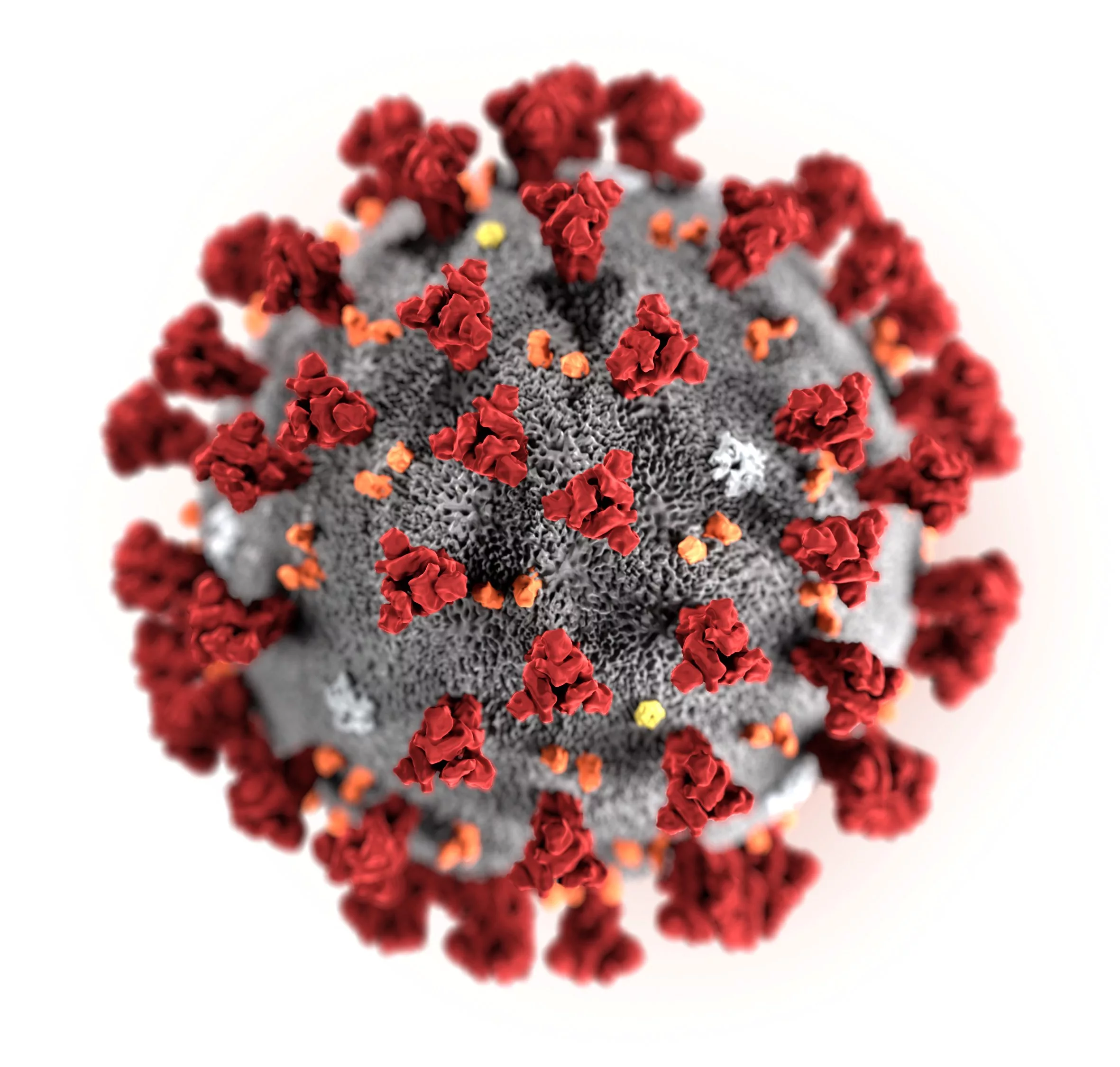 Более 200 вирусов могут быть причиной возникновения ОРВИ
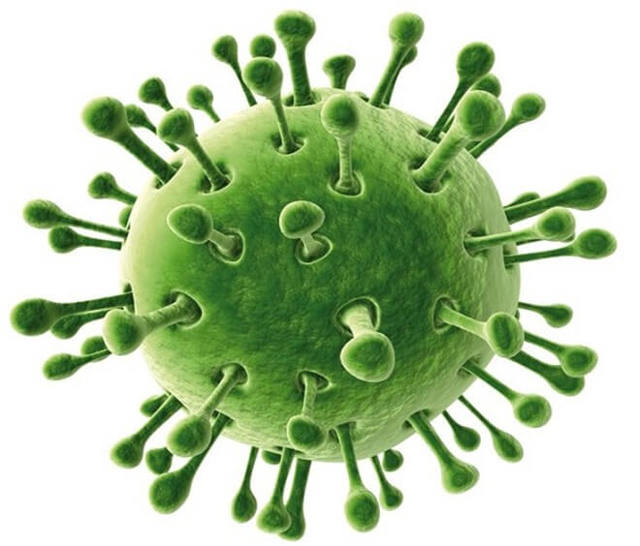 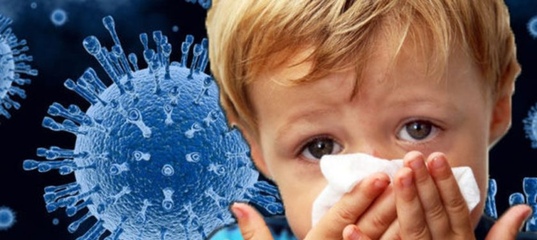 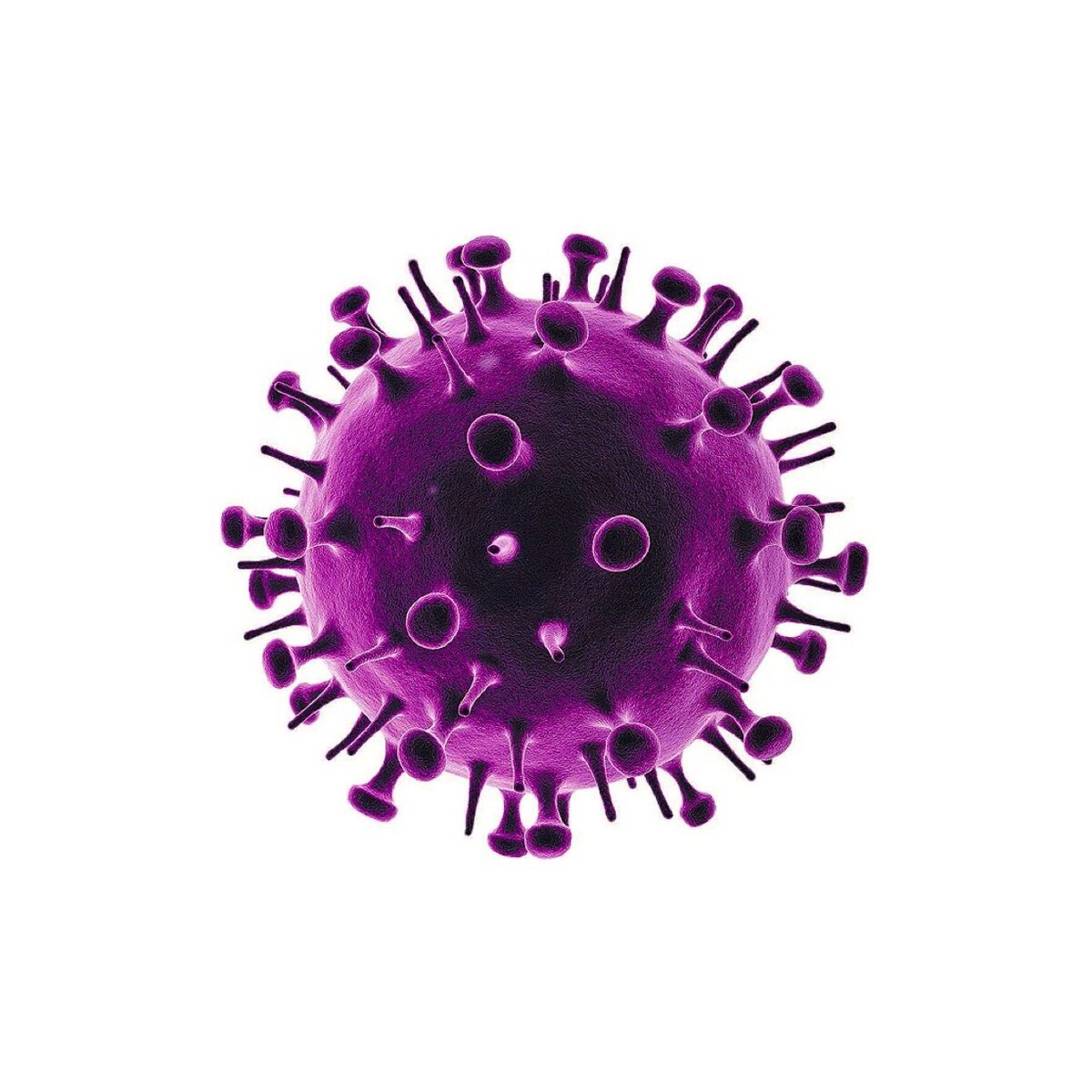 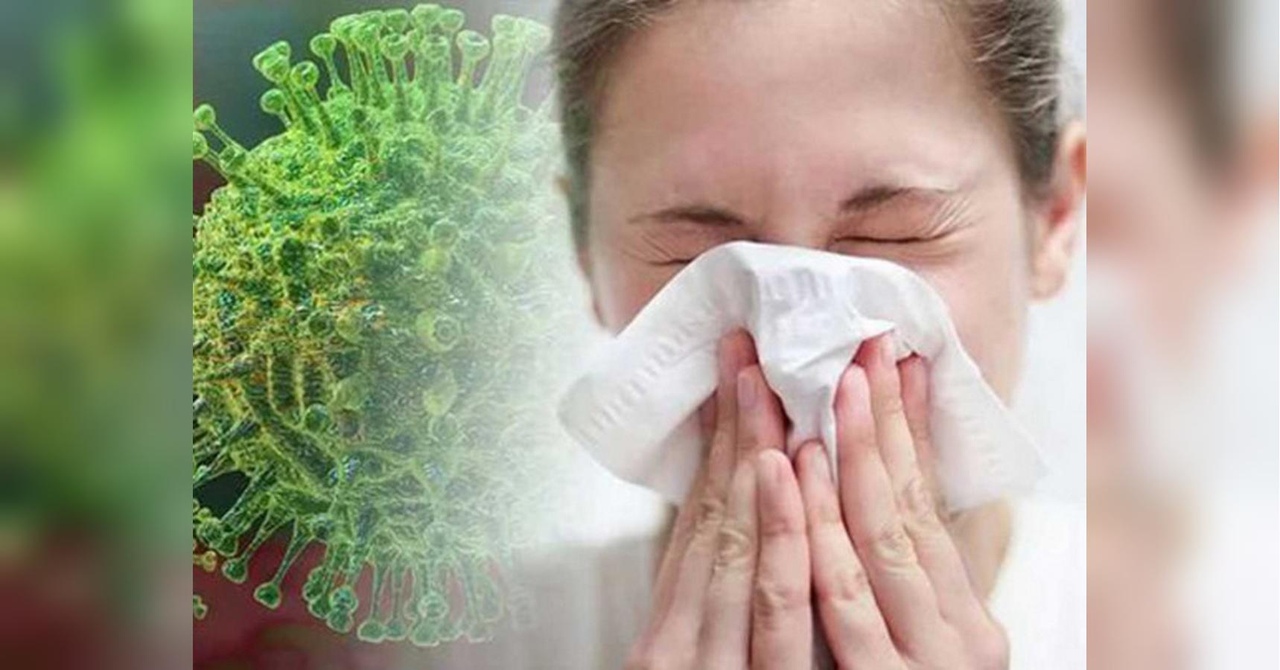 Респираторные вирусы поражают органы дыхательной системы
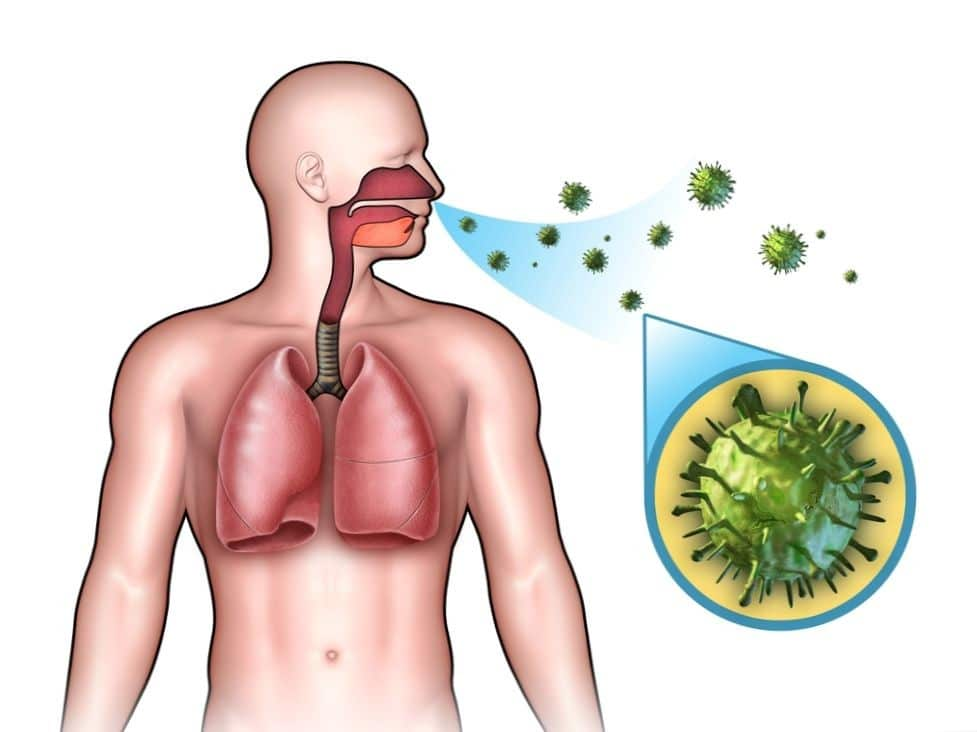 Вирус гриппа, COVID-19
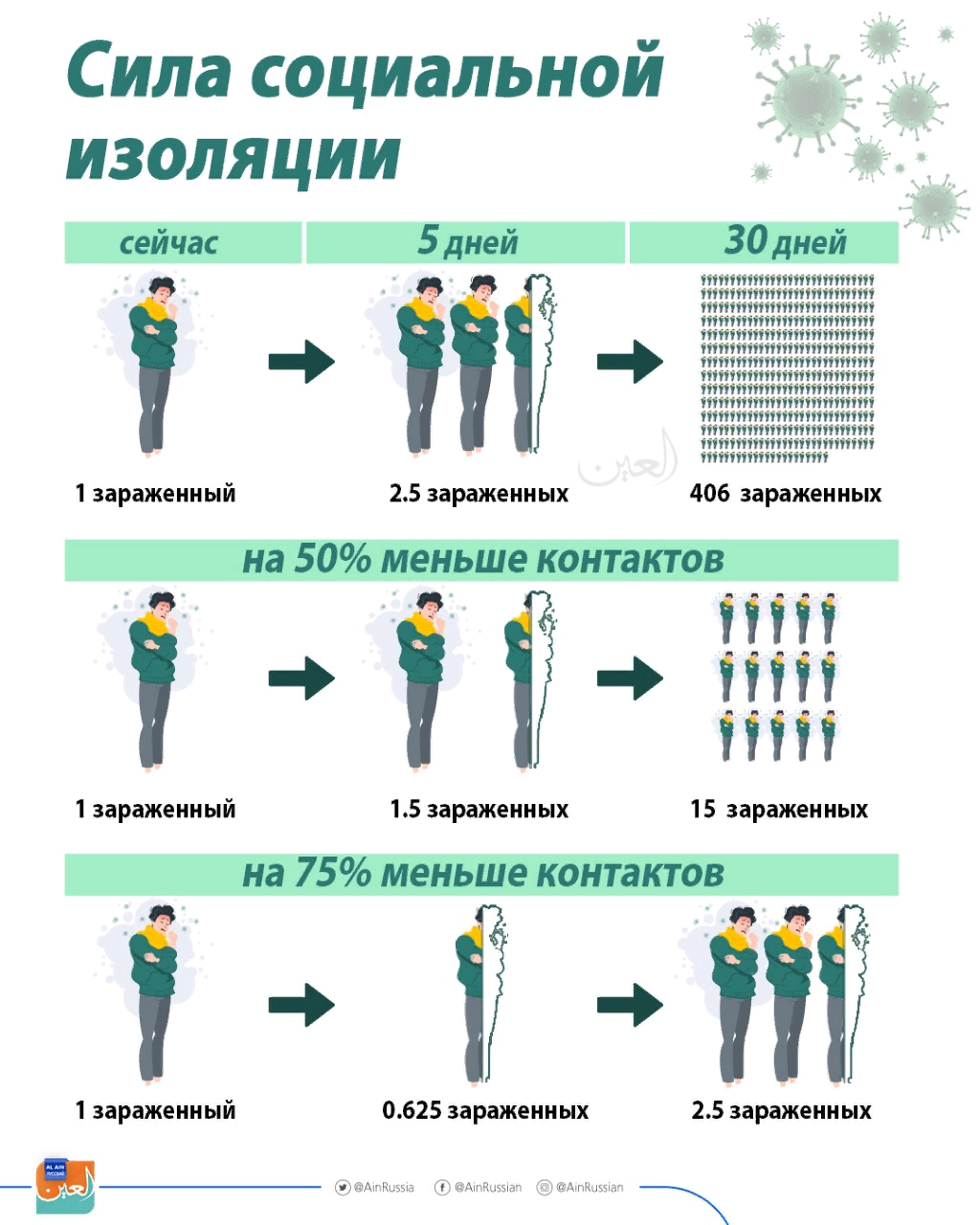 Цикл развития вируса
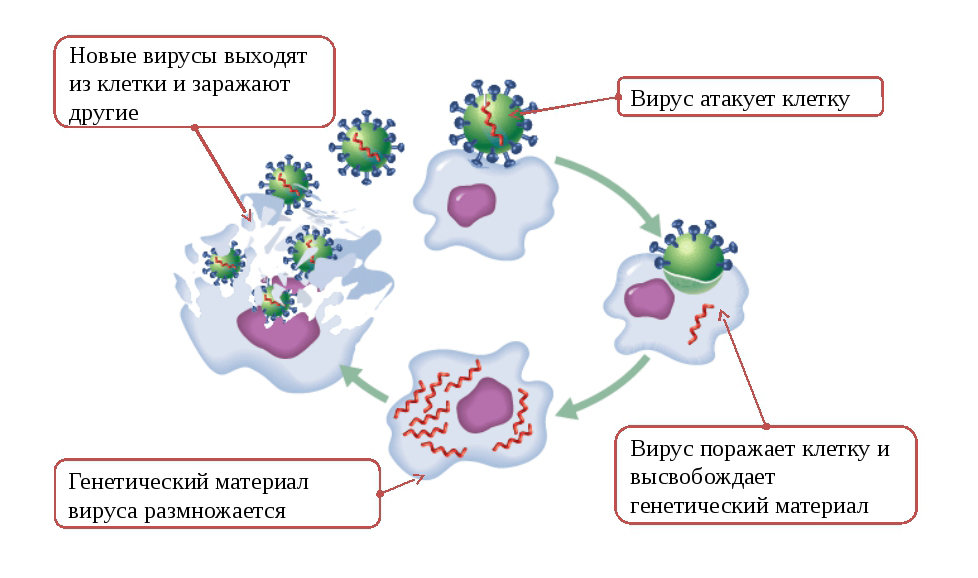 Пути передачи вирусов гриппа и ОРВИ
Симптомы гриппа и других ОРВИ
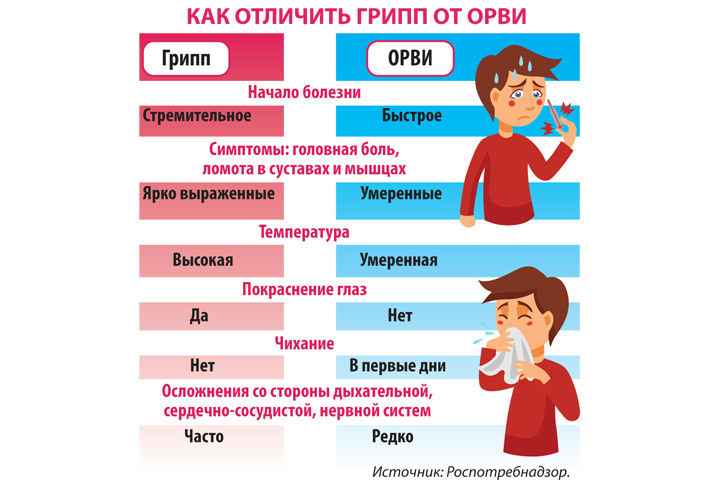 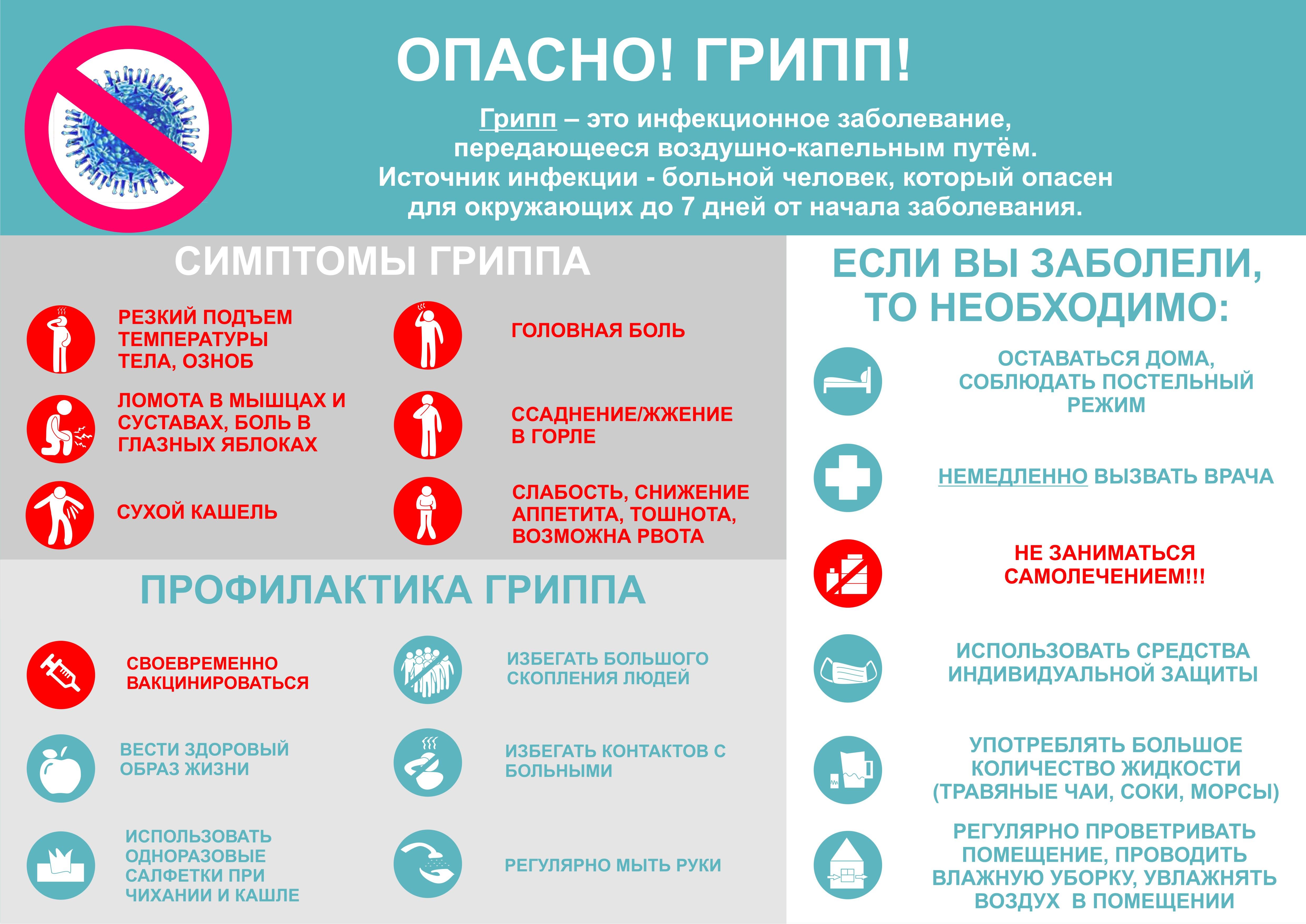 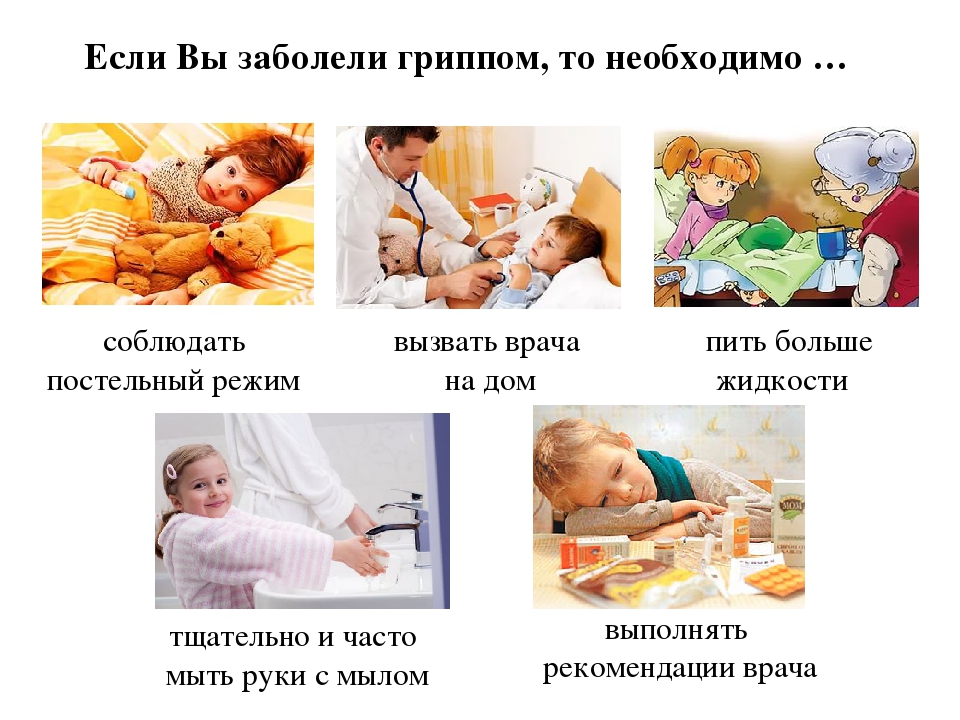 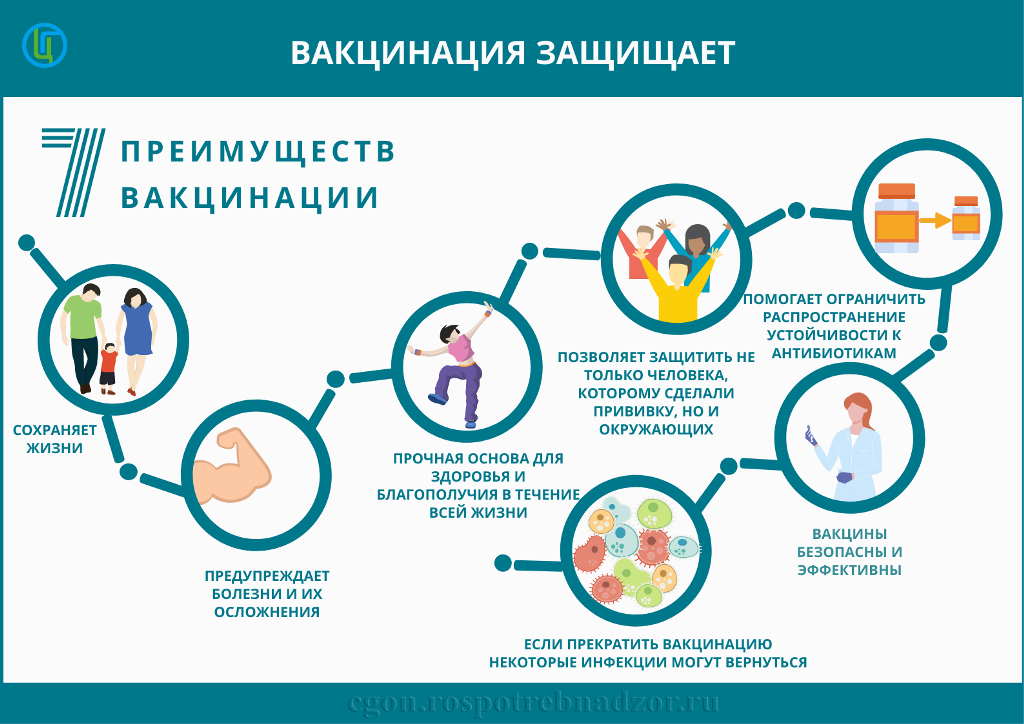 Чтобы защитить себя от инфекции следует соблюдать правила личной гигиены
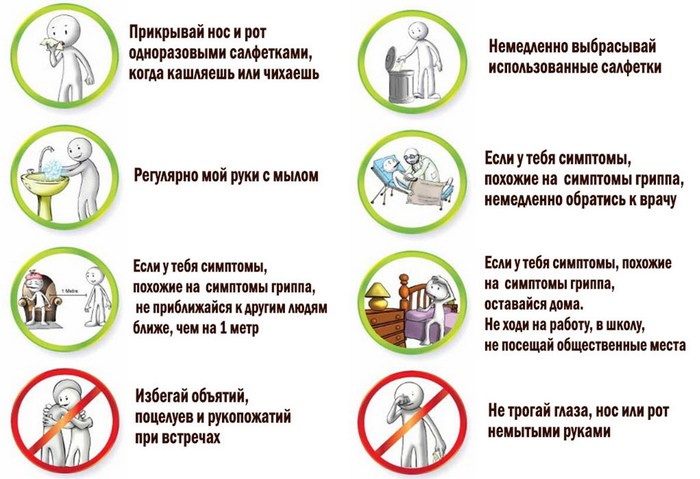 Техника мытья рук
Каждый этап повторить 
не менее 5 раз
Имейте при себе 
антисептические салфетки 
или жидкие средства 
для обработки рук
Чистка и регулярная дезинфекция поверхностей удаляет вирусы
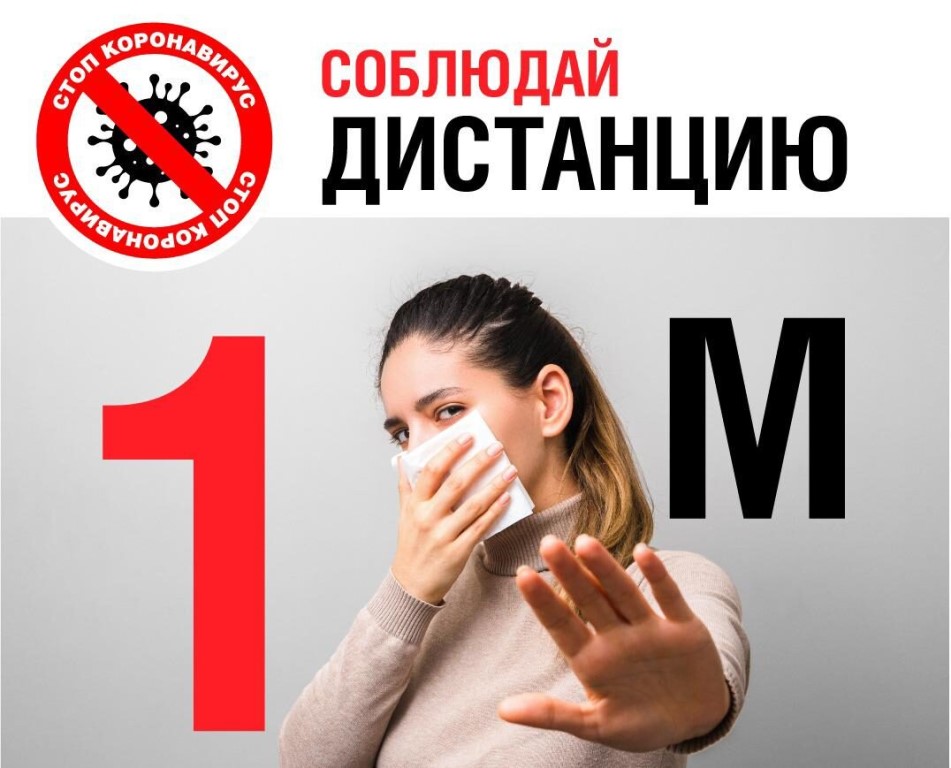 Простые правила безопасного поведения в период распространения вирусных инфекций
Избегайте больших скоплений людей
Избегайте близких контактов и пребывания в одном помещении с людьми, имеющими видимые признаки ОРВИ
Ограничьте при приветствии тесные объятия и рукопожатия
По возможности, соблюдайте дистанцию не менее 1 метра (расстояние вытянутой руки) при общении с друзьями, родными и близкими
Ограничьте при приветствии тесные объятия и рукопожатия
Не ешьте еду из общих упаковок или посуды
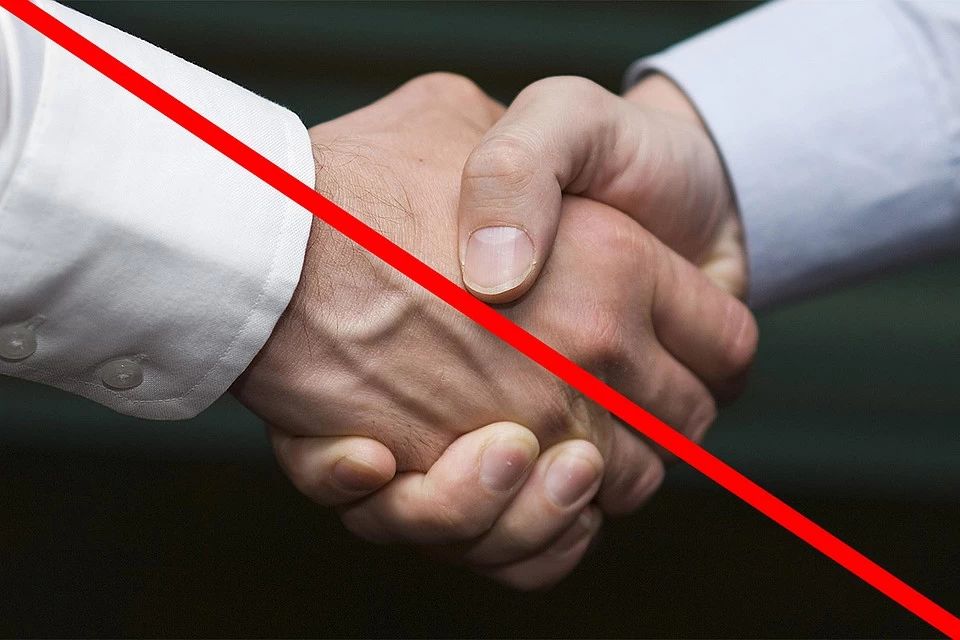 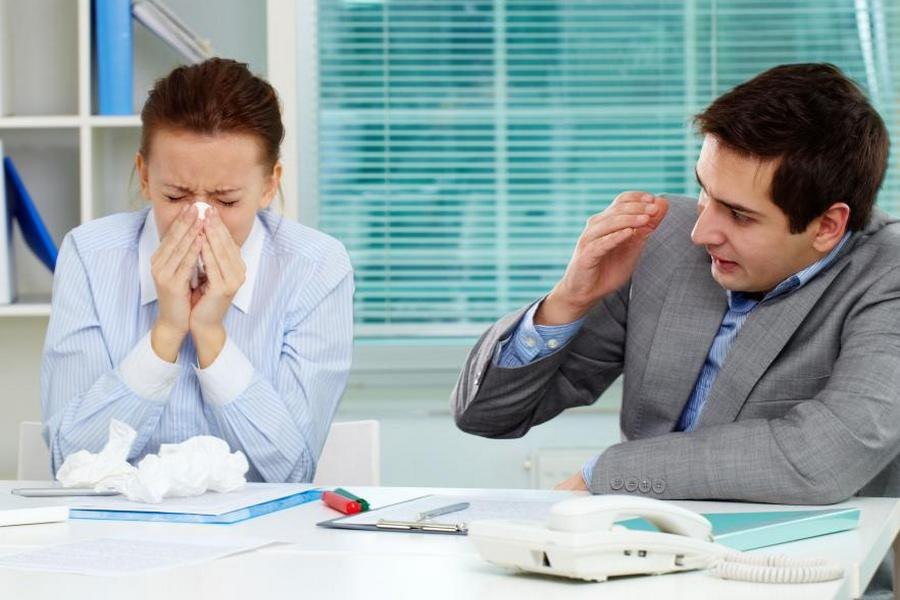 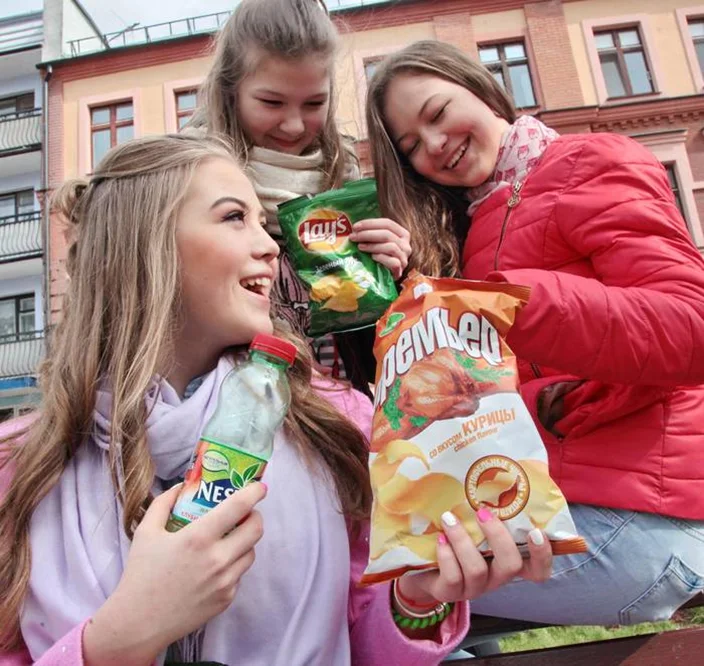 Как правильно носить маску
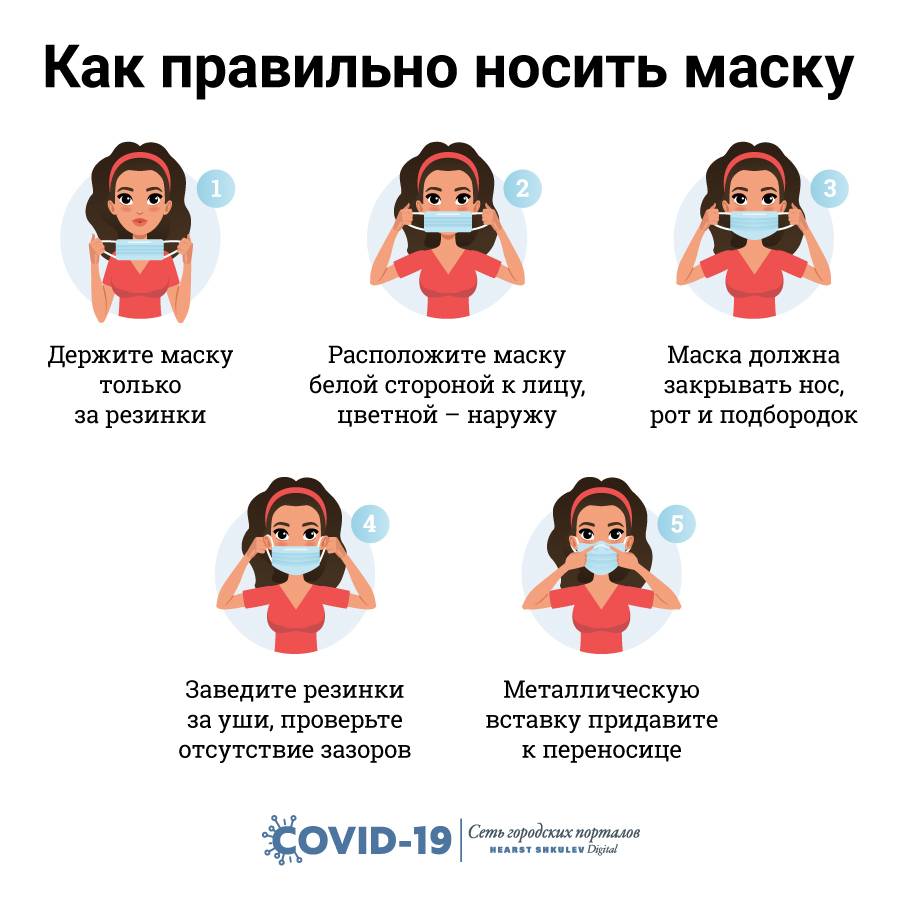 Маска уместна, если вы находитесь в месте массового скопления людей, в общественном транспорте, а также при уходе за больным

Нецелесообразна  на открытом воздухе.
Особенности использования различных масок
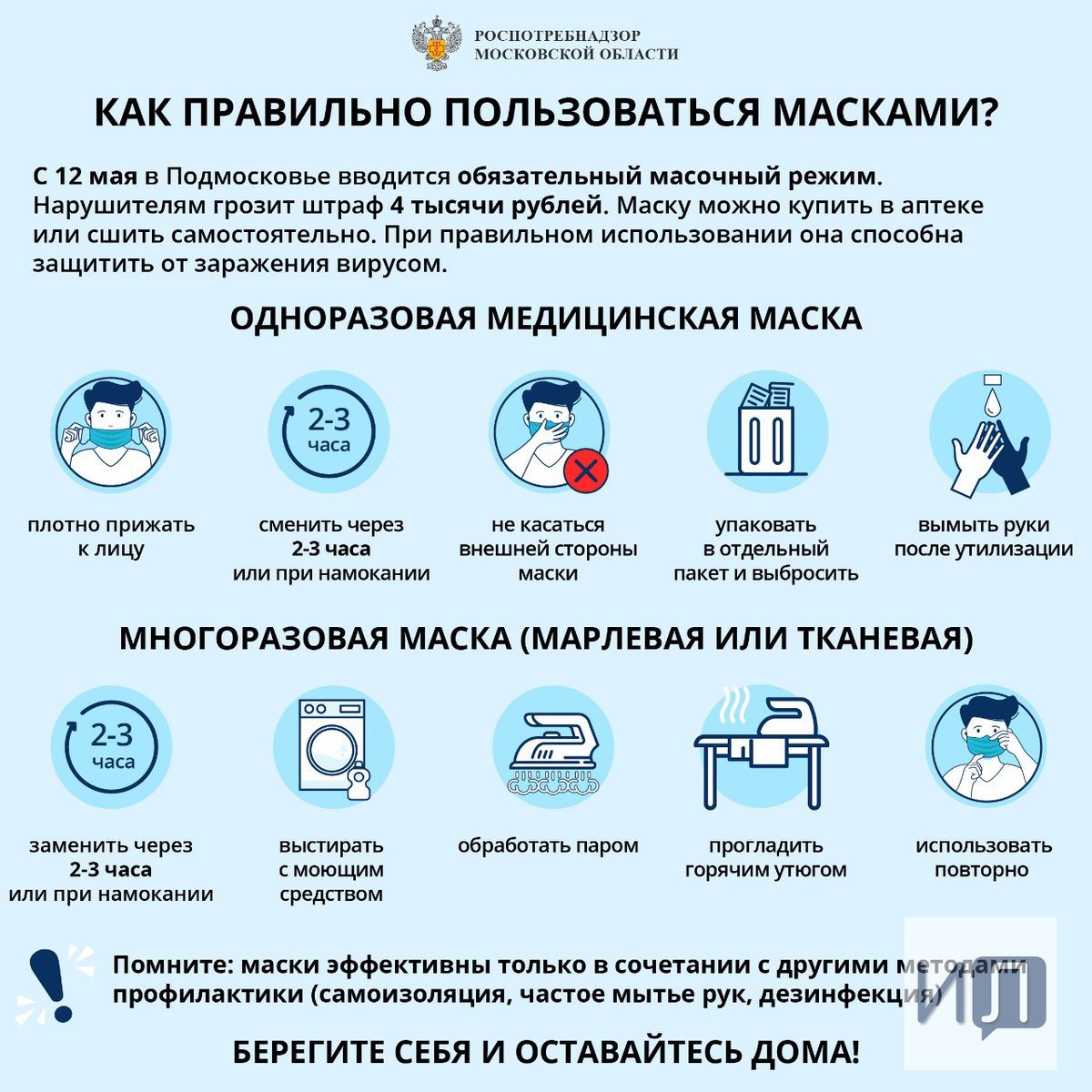 Для снижения заболеваний очень большое значение имеет выполнение санитарно-гигиенических норм
Здоровый образ жизни повышает сопротивляемость организма к инфекции
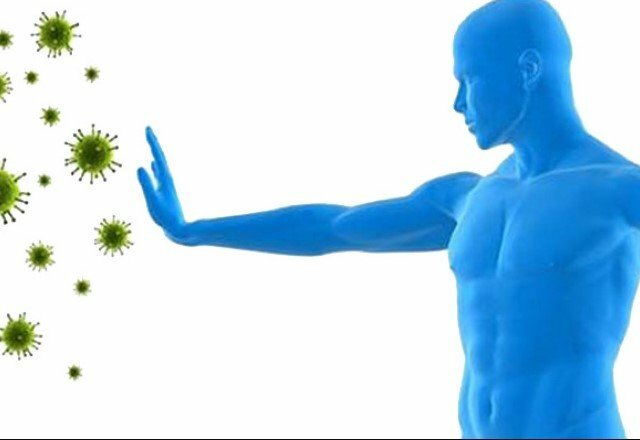 Берегите себя и близких, будьте здоровы!